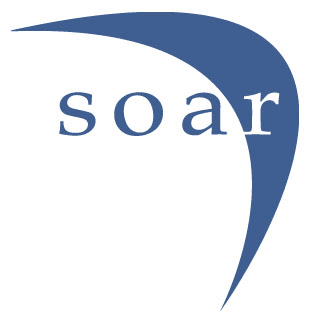 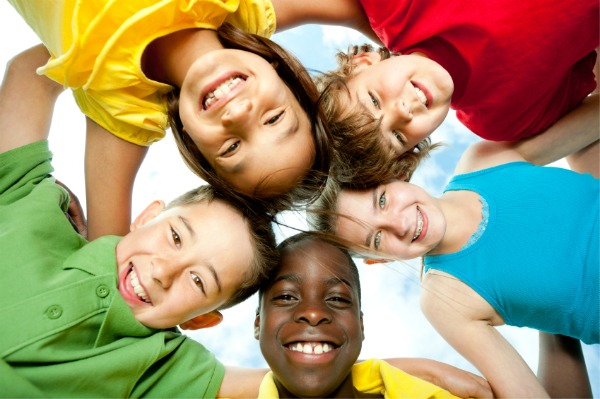 WORKSHOP #5
Cultural Competency – The Five W’s
Objectives
Context for cultural competency  -- How do we become culturally competent

How does it apply to decision making (from various roles)

Practical approaches to increase cultural competency
Agenda
Introductions and Warm Up

Panel Presentation

Moderated Conversation

Questions and Answers
Say the Colour
4
Say the Color
5
Panel Members
Moya Teklu

Gary Yee
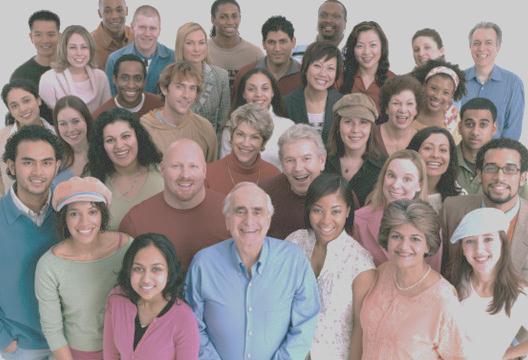 Questions ?